Światowy Dzień Trzeźwości
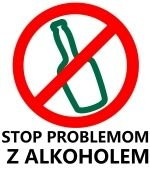 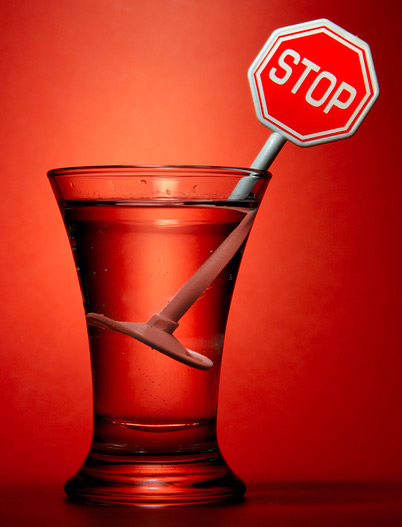 15 kwietnia 2020 środa
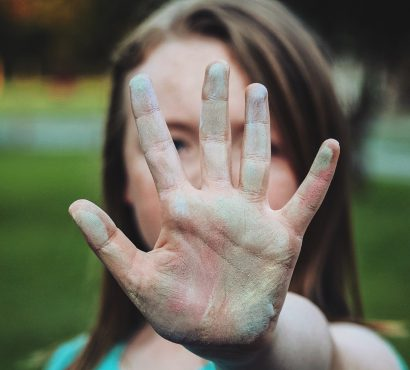 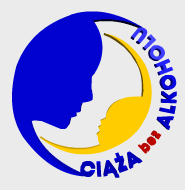 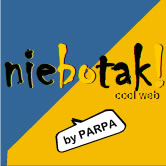 Ryzyko szkód zdrowotnych spowodowanych alkoholem zależy w znacznej mierze od ilości wypijanego alkoholu. Jednak naukowcy nie określili dotąd dawki całkowicie bezpiecznej, czyli takiej, która gwarantowałaby zupełny brak negatywnych konsekwencji spożywania napojów alkoholowych dla zdrowia.
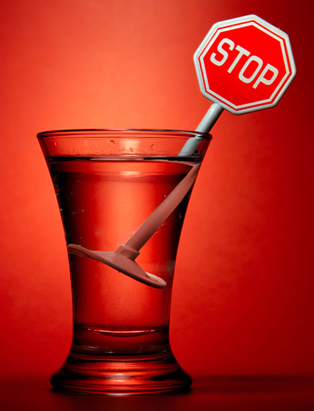 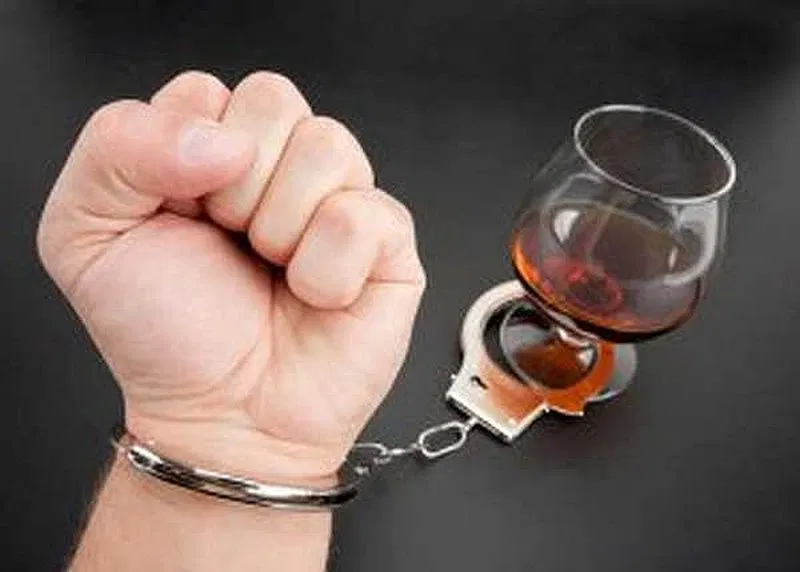 Ze wszystkich badanych środków psychoaktywnych alkohol okazał się najbardziej szkodliwy.
Ryzykowne spożywanie alkoholu to picie nadmiernych jego ilości (jednorazowo i w określonym przedziale czasu) niepociągające za sobą aktualnie negatywnych konsekwencji, przy czym można oczekiwać, że się one pojawią, o ile obecny model picia nie zostanie zmieniony.
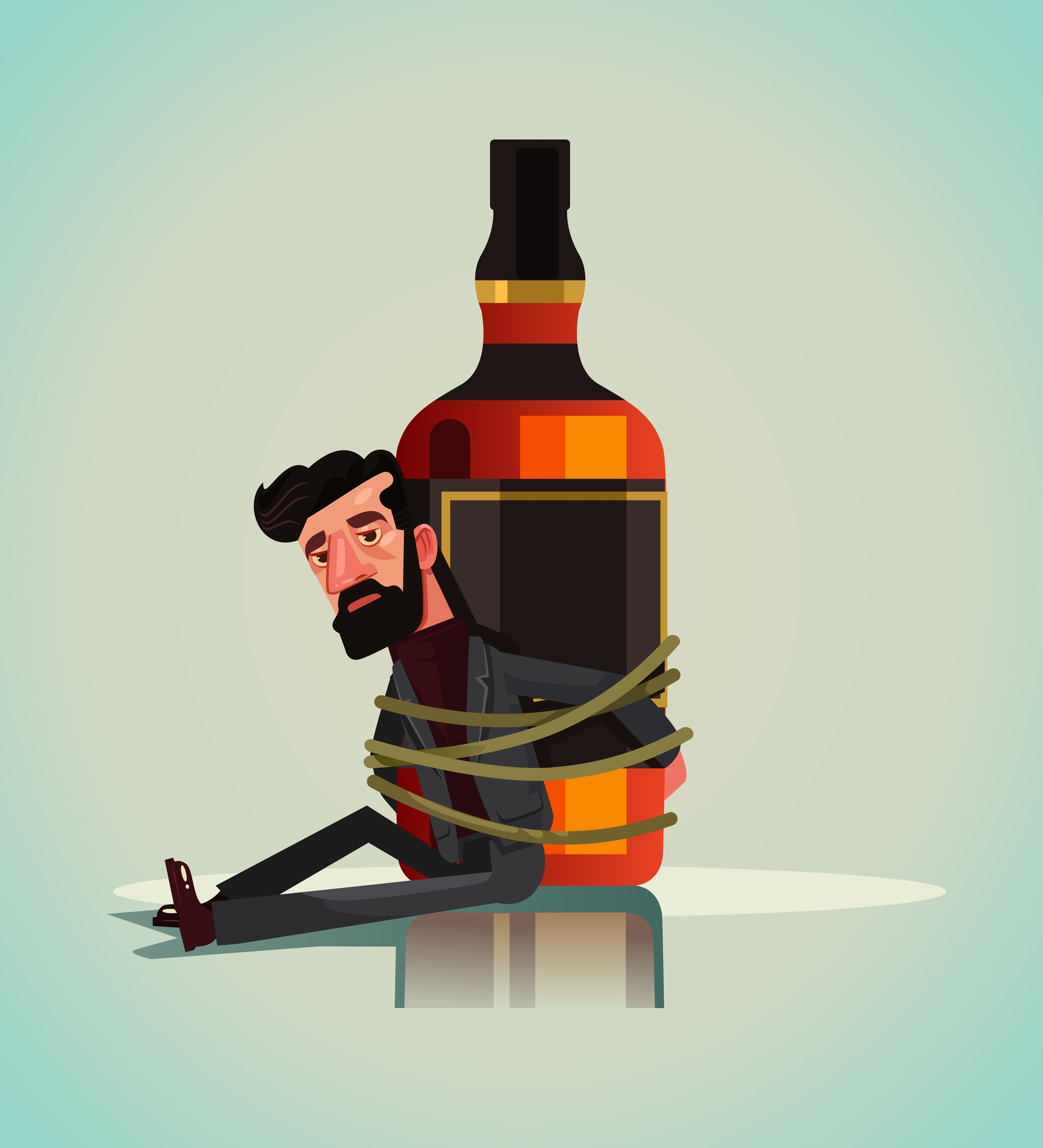 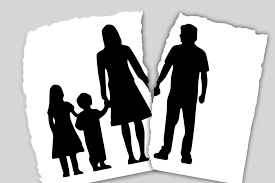 Szkodliwe picie alkoholu opisywane jest jako wzór picia, który już powoduje szkody zdrowotne, fizyczne bądź psychiczne, ale również psychologiczne i społeczne, przy czym nie występuje uzależnienie od alkoholu. Przy czym odciska swoje piętno na najbliższym otoczeniu.
Uzależnienie od alkoholu jest następstwem długotrwałego, szkodliwego spożywania alkoholu, w którym picie uzyskuje zdecydowane pierwszeństwo przed zachowaniami, które niegdyś były dla osoby pijącej ważniejsze.
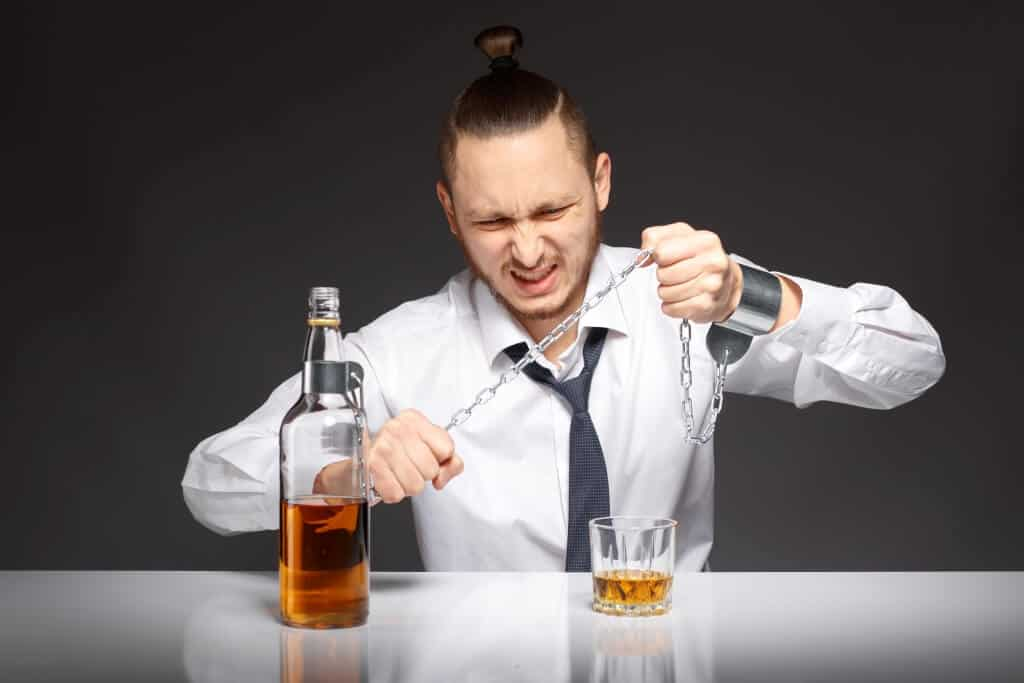 Wejdź na     niebotak.pl  i dowiedz się więcej (wymaga wtyczki Adobe Flash Player)
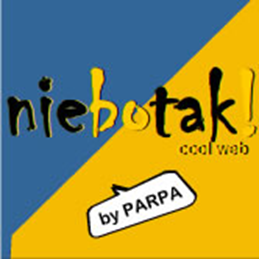 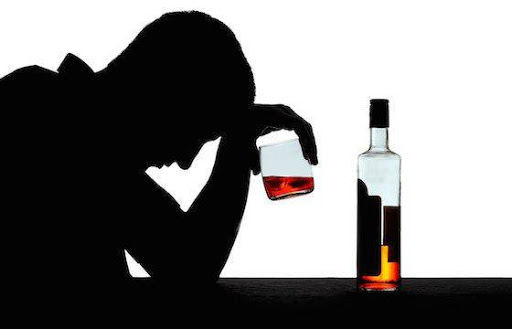 Opracowano na podstawie: https://www.mp.pl/pacjent/psychiatria/uzaleznienia/69551,bezpieczne-picie-alkoholu